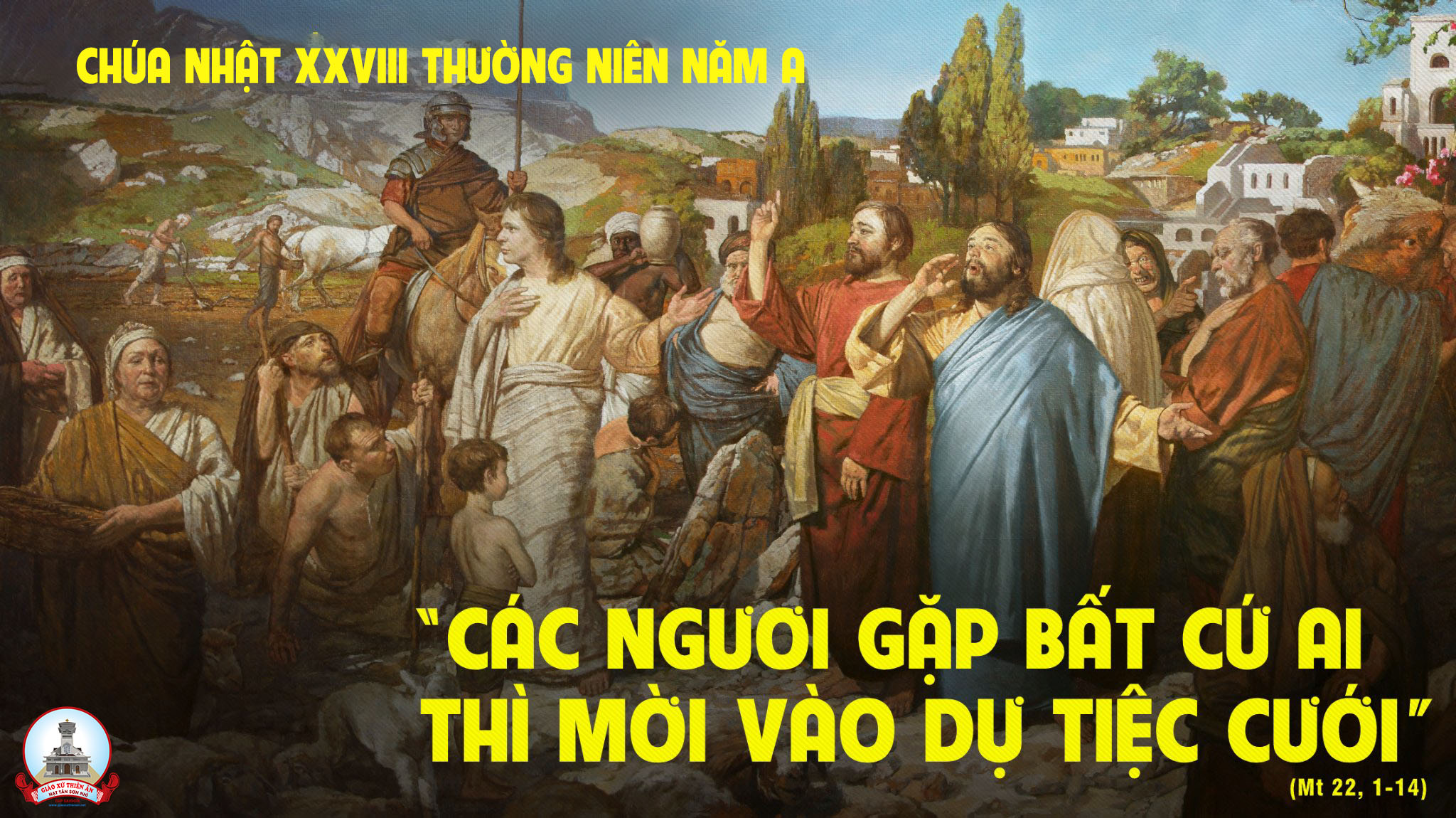 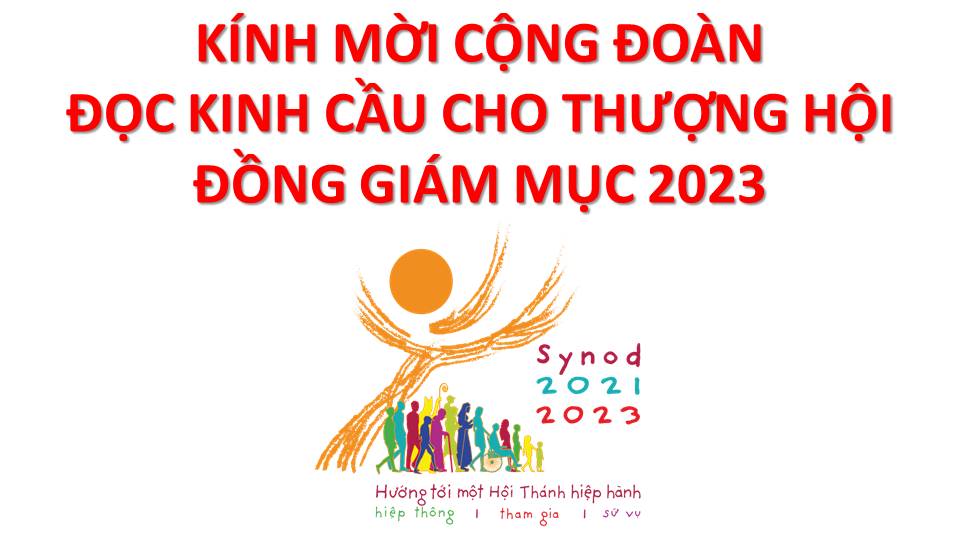 Lạy Chúa Thánh Thần là Ánh sáng Chân lý vẹn toàn,Chúa ban những ân huệ thích hợp cho từng thời đại, và dùng nhiều cách thế kỳ diệu để hướng dẫn Hội Thánh,
này chúng con đang chung lời cầu nguyện cho cácGiám mục, và những người tham dự Thượng Hội đồng Giám mục thế giới.
Xin Chúa làm nên cuộc Hiện Xuống mới trong đời sống HộiThánh, xin tuôn tràn trên các Mục tử ơn khôn ngoan và thông hiểu, gìn giữ các ngài luôn hiệp thông với nhau trong Chúa,
để các ngài cùng nhau tìm hiểu những điều đẹp ý Chúa, và hướng dẫn đoàn Dân Chúa thực thi những điều Chúa truyền dạy.
Các giáo phận Việt Nam chúng con, luôn muốn cùng chung nhịp bước với Hội Thánh hoàn vũ, xin cho chúng con biết đồng cảm với nỗi thao thức của các Mục tử trên toàn thế giới, ngày càng ý thức hơn về tình hiệp thông,
thái độ tham gia và lòng nhiệt thành trong sứ vụ của Hội Thánh, nhờ lời chuyển cầu của Đức Trinh Nữ Maria, Nữ Vương các Tông đồ và là Mẹ của Hội Thánh,
Chúng con dâng lời khẩn cầu lên Chúa, là đấng hoạt động mọi nơi mọi thời, trong sự hiệp thông với Chúa Cha và Chúa Con, luôn mãi mãi đến muôn đời. Amen.
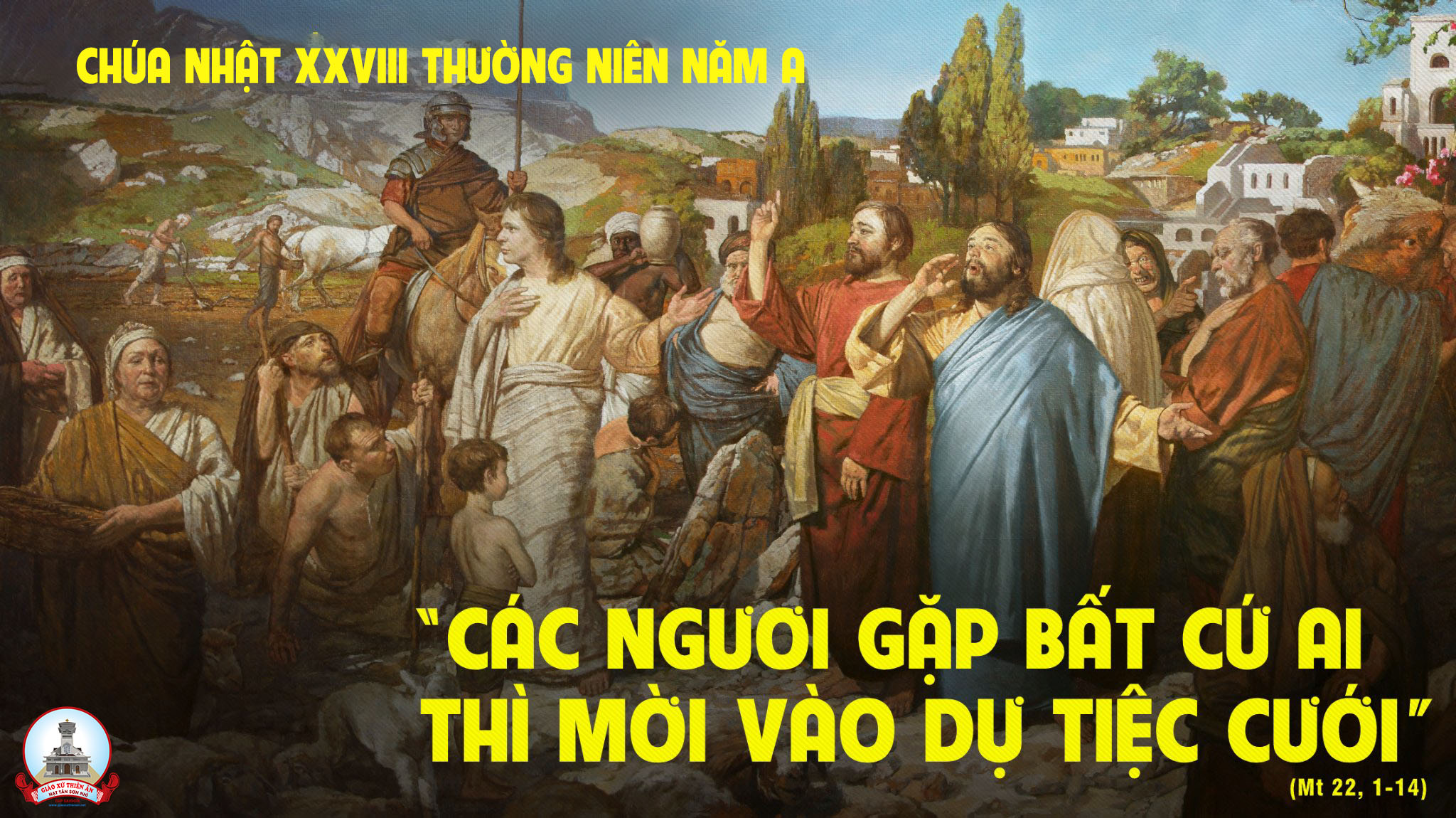 Ca Nhập LễNÀO VỀ ĐÂY
Đk: Nào về đây gặp gỡ Đức Kitô. Người là Đấng trung gian đất trời. Người liên kết chúng ta nên một, một chủ  chiên và một đàn chiên.
Tk1: Hãy về đây hợp tiếng tung hô, Chúa là Đấng giao hòa trời đất. Người là Đấng cứu chuộc thế nhân hãy đến đây đón nhận thánh ân.
Đk: Nào về đây gặp gỡ Đức Kitô. Người là Đấng trung gian đất trời. Người liên kết chúng ta nên một, một chủ  chiên và một đàn chiên.
Tk2: Hỡi ngàn dân hòa khúc tri ân. Chúa là Đấng nhân loại kêu khấn, người củng cố giáo hội khắp nơi, đốt nóng lên ân tình sáng tươi.
Đk: Nào về đây gặp gỡ Đức Kitô. Người là Đấng trung gian đất trời. Người liên kết chúng ta nên một, một chủ  chiên và một đàn chiên.
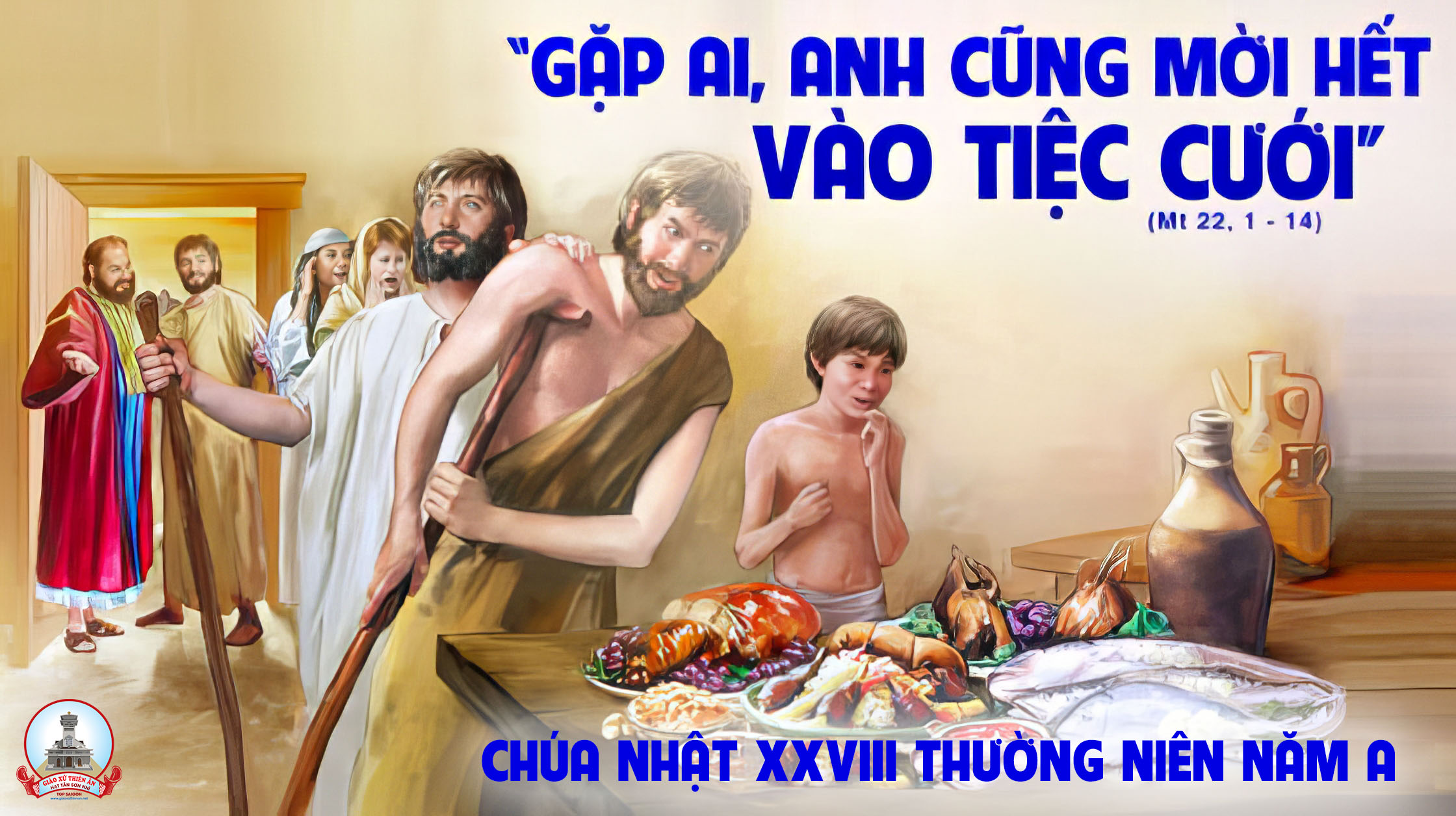 KINH VINH DANH
Ca Lên Đi 2
Chủ tế: Vinh danh Thiên Chúa trên các tầng trời. Và bình an dưới thế, bình an dưới thế cho người thiện tâm.
Chúng con ca ngợi Chúa. Chúng con chúc tụng Chúa. Chúng con thờ lạy Chúa. Chúng con tôn vinh Chúa. Chúng con cảm tạ Chúa vì vinh quang cao cả Chúa.
Lạy Chúa là Thiên Chúa, là Vua trên trời, là Chúa Cha toàn năng. Lạy Con Một Thiên Chúa, Chúa Giê-su Ki-tô.
Lạy Chúa là Thiên Chúa, là Chiên Thiên Chúa, là Con Đức Chúa Cha. Chúa xoá tội trần gian, xin thương, xin thương, xin thương xót chúng con.
Chúa xoá tội trần gian, Xin nhận lời chúng con cầu khẩn. Chúa ngự bên hữu Đức Chúa Cha, xin thương, xin thương, xin thương xót chúng con.
Vì lạy Chúa Giê-su Ki-tô, chỉ có Chúa là Đấng Thánh, chỉ có Chúa là Chúa, chỉ có Chúa là Đấng Tối Cao, cùng Đức Chúa Thánh Thần trong vinh quang Đức Chúa Cha. A-men. A-men.
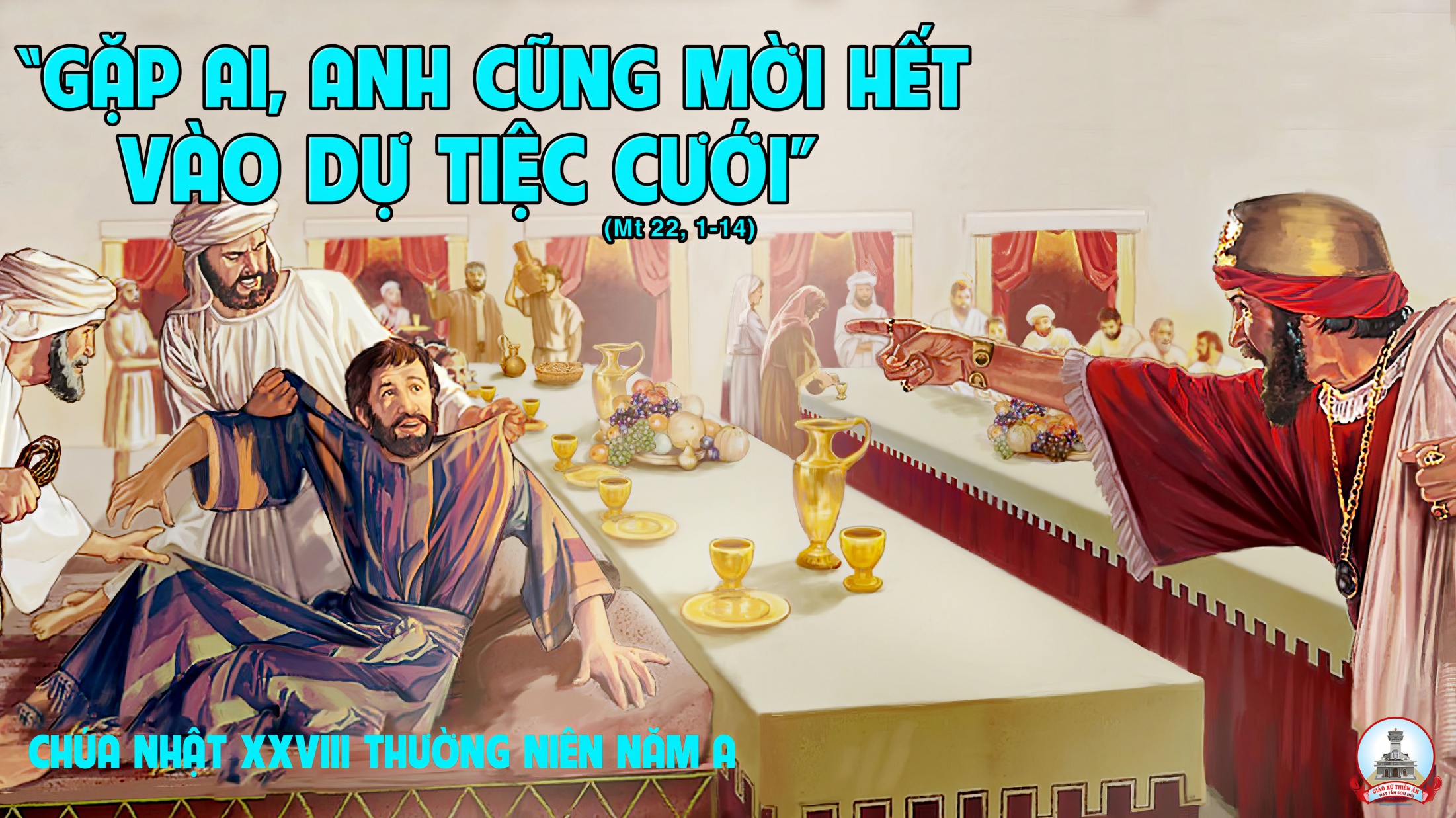 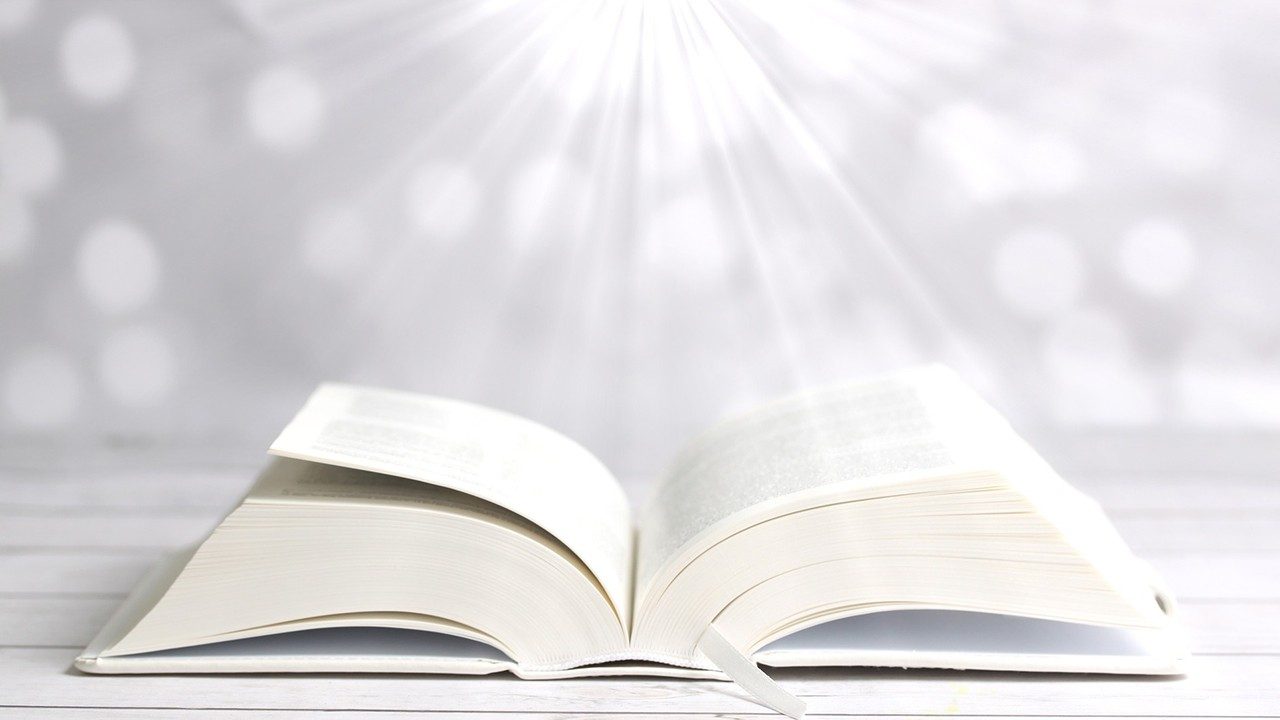 Bài đọc 1.
Bài trích ngôn sứ I-sai-a
Đức Chúa sẽ đãi một bữa tiệc và sẽ lau khô dòng lệ trên khuôn mặt mọi người.
Thánh Vịnh 22Chúa Nhật XXVIII Thường NiênNăm AKim Long(5 câu)
Đk: Tôi ở trong nhà Chúa những năm tháng dài triền miên.
Tk1: Có Chúa chăn dắt tôi nên tôi không còn thiếu gì. Trên đồng cỏ xanh tươi Ngài dẫn tôi vào nghỉ ngơi.
Đk: Tôi ở trong nhà Chúa những năm tháng dài triền miên.
Tk2: Dẫn tới bên suối trong cho tôi đây bồi dưỡng lại. Theo đường nẻo công minh, Ngài dẫn tôi vì Uy Danh.
Đk: Tôi ở trong nhà Chúa những năm tháng dài triền miên.
Tk3: Dẫu lúc qua lũng sâu, con đâu lo sợ khốn cùng. Bởi Ngài ở bên con, cầm sẵn côn trượng chở che.
Đk: Tôi ở trong nhà Chúa những năm tháng dài triền miên.
Tk4: Chúa thiết con bữa ăn ngay khi quân thù đối mặt. Xức dầu tỏa hương thơm và cứ châm rượu đầy ly.
Đk: Tôi ở trong nhà Chúa những năm tháng dài triền miên.
Tk5: Chúa vẫn che chở con trong ân thiêng và nghĩa tình. Con được ở vương cung qua tháng năm dài triền miên.
Đk: Tôi ở trong nhà Chúa những năm tháng dài triền miên.
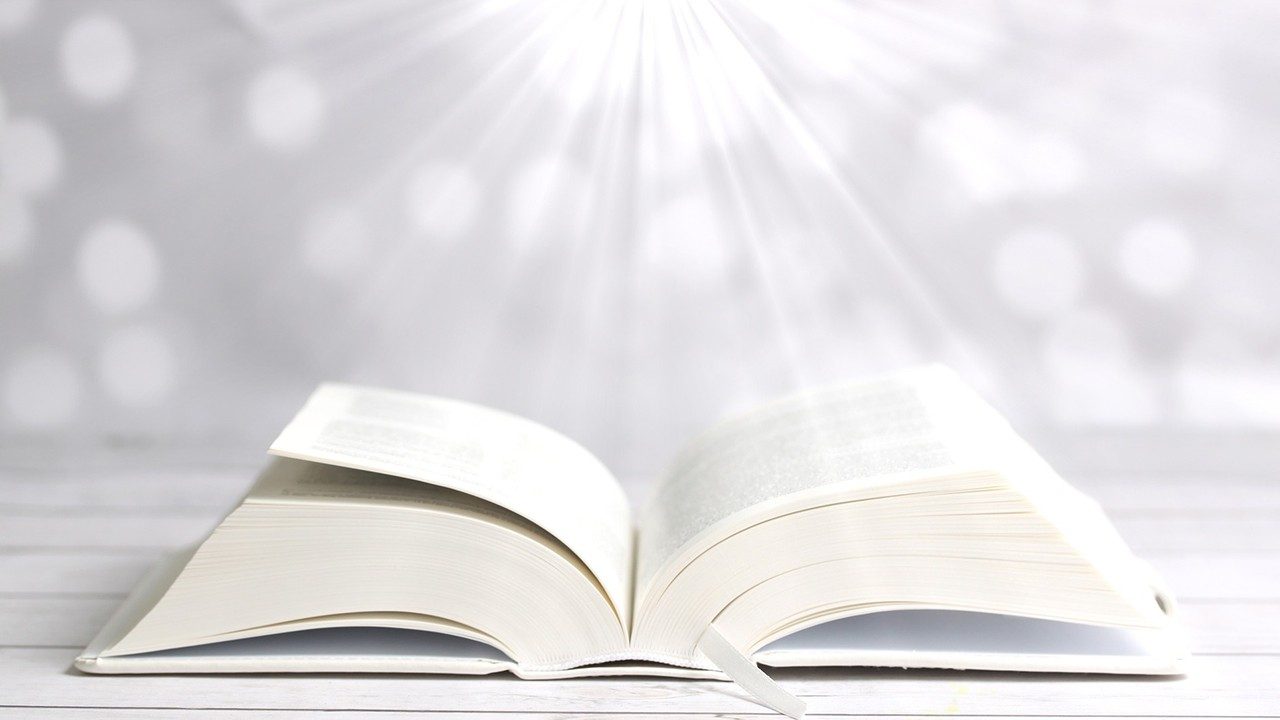 Bài đọc 2.
Bài trích thư của thánh Phaolo tôn đồ,
Gửi tín hữu Phi-lip-phê.
Với Đấng ban sức mạnh cho tôi, tôi chịu được hết.
Alleluia - Alleluia:
Xin Thiên Chúa là Thân Phụ Đức Giê-su Ki-tô, Chúa chúng ta, soi mắt tâm hồn chúng ta, cho chúng ta nhận rõ đâu là niềm hy vọng mà ơn Ngài kêu gọi mang lại cho chúng ta.
Alleluia …
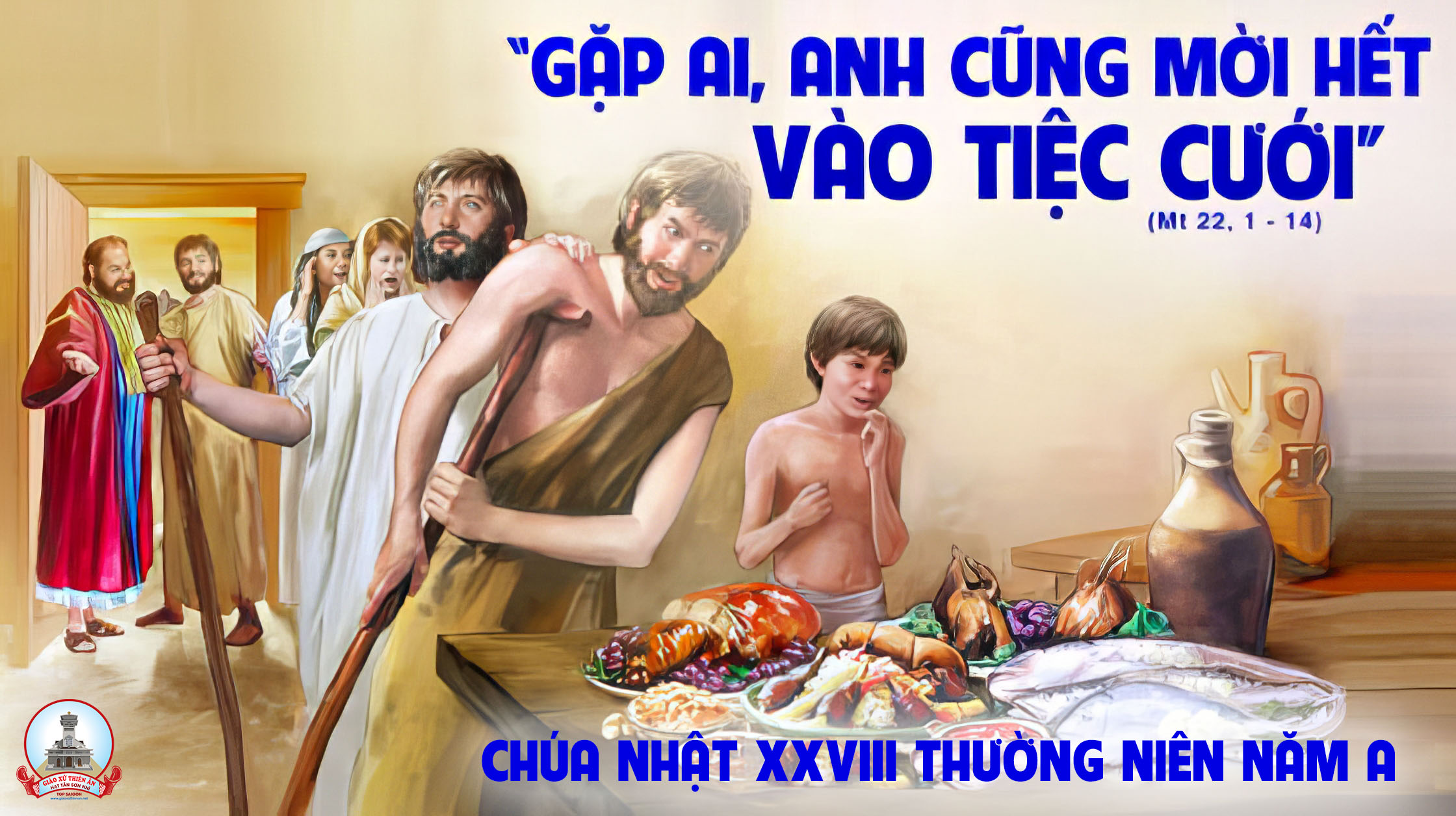 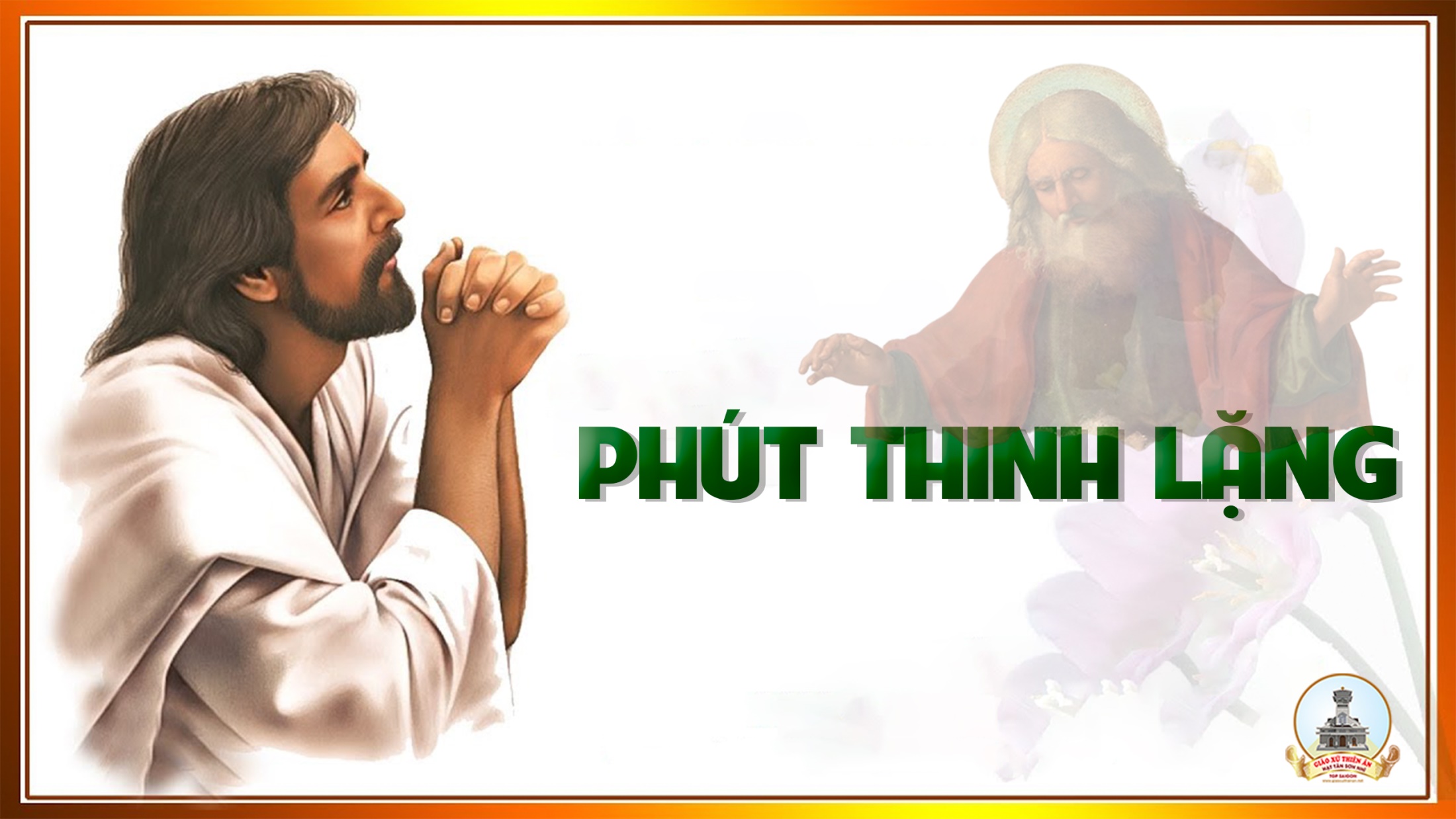 KINH TIN KÍNH
Tôi tin kính một Thiên Chúa là Cha toàn năng, Đấng tạo thành trời đất, muôn vật hữu hình và vô hình.
Tôi tin kính một Chúa Giêsu Kitô, Con Một Thiên Chúa, sinh bởi Đức Chúa Cha từ trước muôn đời.
Người là Thiên Chúa bởi Thiên Chúa, Ánh Sáng bởi Ánh Sáng, Thiên Chúa thật bởi Thiên Chúa thật,
được sinh ra mà không phải được tạo thành, đồng bản thể với Đức Chúa Cha, nhờ Người mà muôn vật được tạo thành.
Vì loài người chúng ta và để cứu độ chúng ta, Người đã từ trời xuống thế.
Bởi phép Đức Chúa Thánh Thần, Người đã nhập thể trong lòng Trinh Nữ Maria, và đã làm người.
Người chịu đóng đinh vào thập giá vì chúng ta, thời quan Phongxiô Philatô, Người chịu khổ hình và mai táng, ngày thứ ba Người sống lại như lời Thánh Kinh.
Người lên trời, ngự bên hữu Đức Chúa Cha, và Người sẽ lại đến trong vinh quang để phán xét kẻ sống và kẻ chết, Nước Người sẽ không bao giờ cùng.
Tôi tin kính Đức Chúa Thánh Thần là Thiên Chúa và là Đấng ban sự sống, Người bởi Đức Chúa Cha và Đức Chúa Con mà ra,
Người được phụng thờ và tôn vinh cùng với Đức Chúa Cha và Đức Chúa Con. Người đã dùng các tiên tri mà phán dạy.
Tôi tin Hội Thánh duy nhất thánh thiện công giáo và tông truyền.
Tôi tuyên xưng có một Phép Rửa để tha tội. Tôi trông đợi kẻ chết sống lại và sự sống đời sau. Amen.
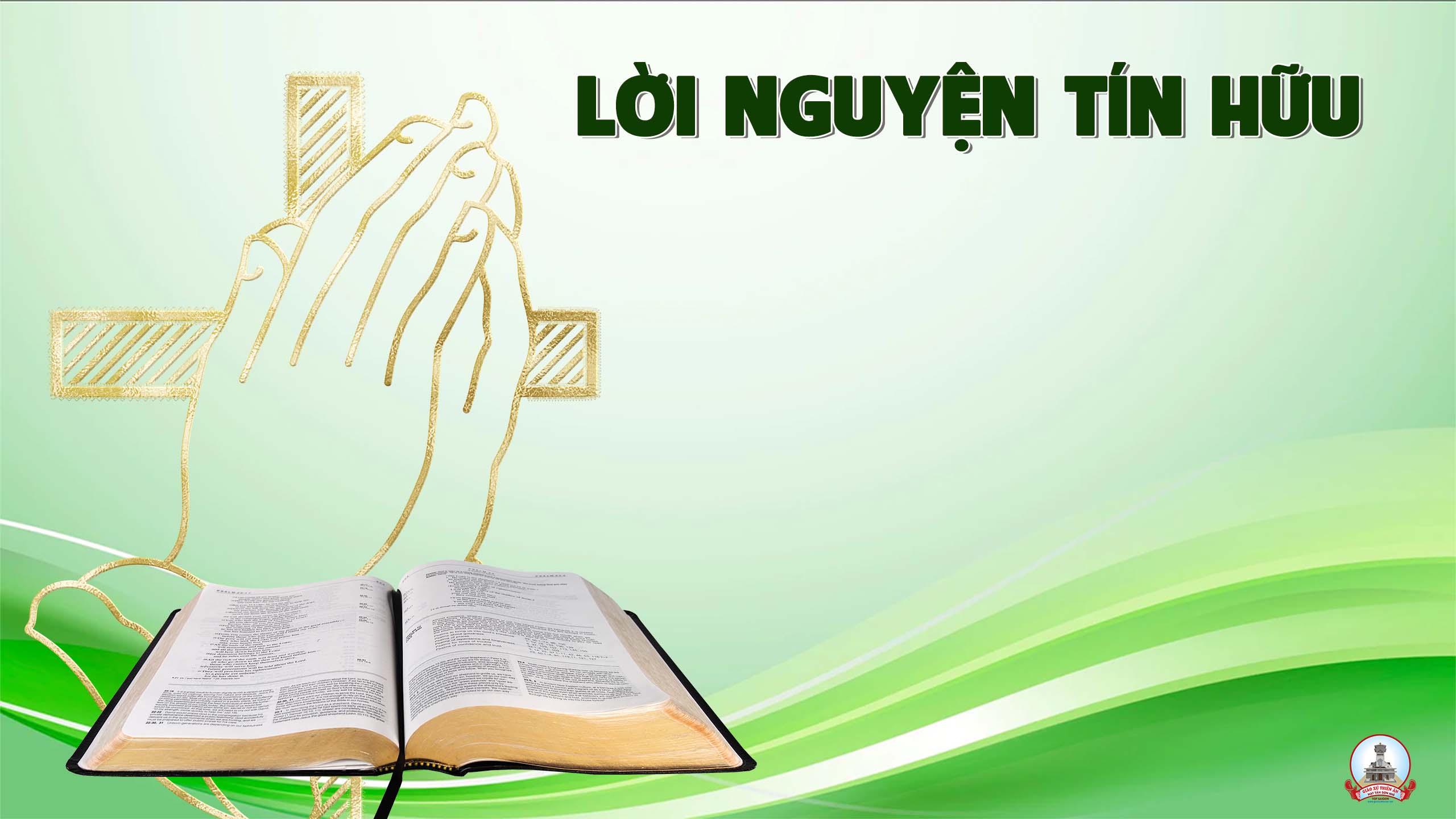 Thiên Chúa yêu thương quan phòng đã dọn sẵn tiệc Nước Trời và mời gọi chúng ta vào dự tiệc trong tâm tình khát khao được dự tiệc Nước Trời.
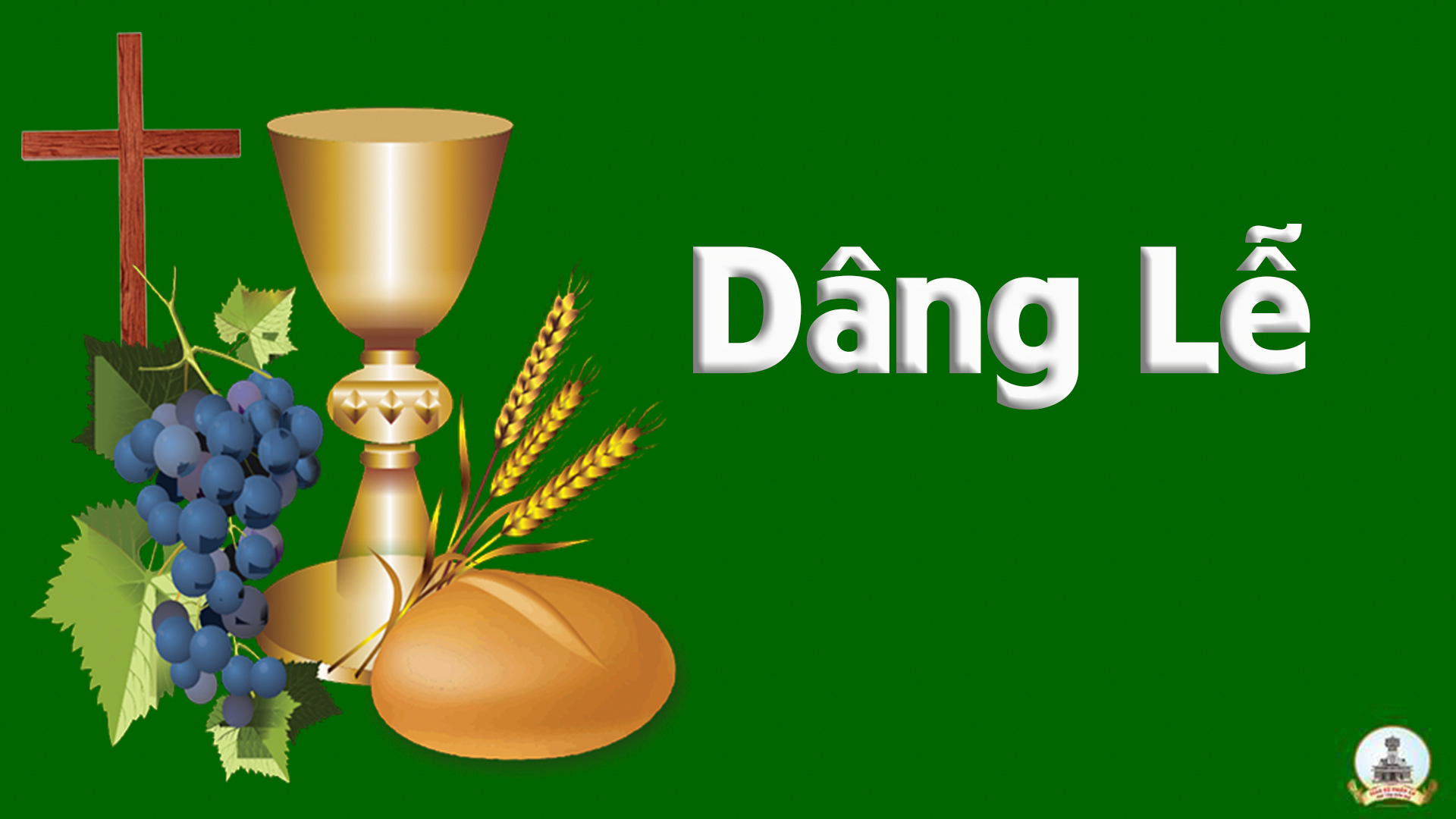 LỜI DÂNG 1
Nguyễn Duy
Tk1: Này tấm bánh thơm đây ly rượu nồng nàn hương nho mới. Xin góp về từ ruộng xanh dâng Chúa, cùng tiến dâng lên tâm tình của muôn con người là những ước mơ ngày vui đến trong cuộc đời.
Đk: Xin dâng lên hy lễ mới này tấm bánh với ly rượu. Xin Cha ban muôn ân phúc tràn lan trên toàn thế giới. Xin dâng Cha bao mơ ước ngày mai quê hương sẽ rạng ngời, đời vui tươi thêm những nụ cười. Tháng năm sống cho tình yêu người.
Tk2: Của lễ hôm nay xin góp lại tình người trên thế giới. Xin dâng Ngài vạn bàn tay đổi mới. Của lễ hôm nay chính là bằng chứng muôn đời tình mến sẽ không nhạt phai đắp xây cuộc đời.
Đk: Xin dâng lên hy lễ mới này tấm bánh với ly rượu. Xin Cha ban muôn ân phúc tràn lan trên toàn thế giới. Xin dâng Cha bao mơ ước ngày mai quê hương sẽ rạng ngời, đời vui tươi thêm những nụ cười. Tháng năm sống cho tình yêu người.
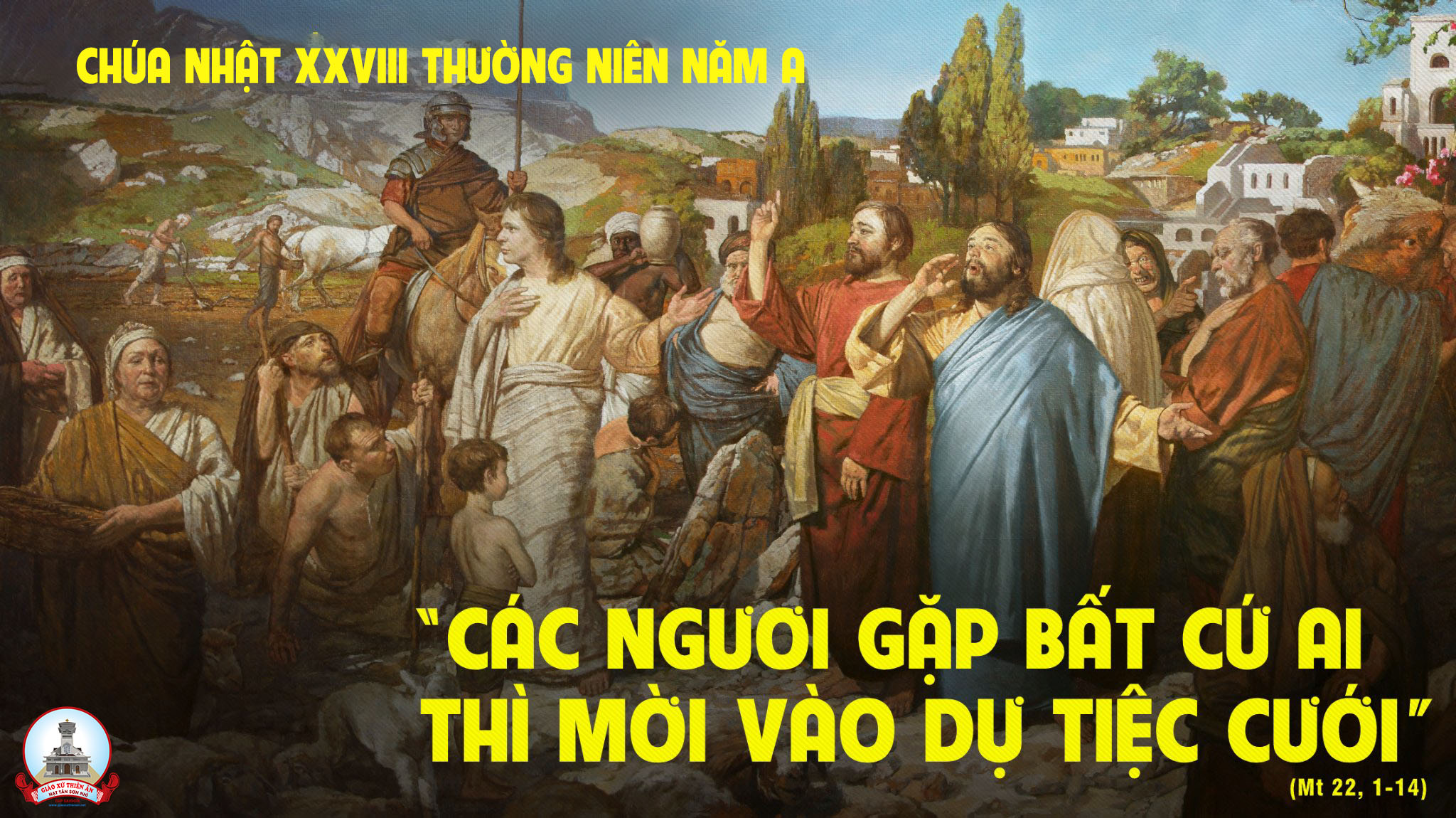 Ca Nguyện Hiệp LễKHÁT KHAO TÌNH YÊU CHÚAGiang Tâm
Đk: Chúa đã đặt vào trong tim con nỗi khát khao tình yêu của Ngài, nỗi khát khao khắc khoải khôn nguôi, nỗi ước mong mãi hoài khôn vơi. Chúa đã đặt vào trong tim con, niềm khát khao hướng về chính Chúa là nguồn cội đời sống con hạnh phúc của con.
Tk1: Tình yêu Chúa dịu dàng cưu mang và cho con sự sống, nuôi dưỡng đời con bằng thánh ân Ngài. Nâng đỡ đời con từng bước trong đời, đời con biết lấy gì xứng cân để đáp đền dâng hiến Ngài con tim mong đáp đền.
Đk: Chúa đã đặt vào trong tim con nỗi khát khao tình yêu của Ngài, nỗi khát khao khắc khoải khôn nguôi, nỗi ước mong mãi hoài khôn vơi. Chúa đã đặt vào trong tim con, niềm khát khao hướng về chính Chúa là nguồn cội đời sống con hạnh phúc của con.
Tk2: Tình yêu Chúa nhẹ nhàng huyền siêu hằng nâng niu đời con khôn lớn, ủ ấp đời con những lúc an bình, che chở đời con giữa lúc tội tình, tình con như sương đọng chóng tan có đáng gì, nhưng Chúa hằng yêu con chẳng đổi dời.
Đk: Chúa đã đặt vào trong tim con nỗi khát khao tình yêu của Ngài, nỗi khát khao khắc khoải khôn nguôi, nỗi ước mong mãi hoài khôn vơi. Chúa đã đặt vào trong tim con, niềm khát khao hướng về chính Chúa là nguồn cội đời sống con hạnh phúc của con.
Tk3: Cùng với Chúa song hành con đi vượt qua muôn ngàn nguy khó, giông tố trời đêm vẫn mãi vững lòng, phó thác cậy tin vào Chúa quan phòng, tình con mong chẳng tàn úa sau bao đắng cay, dâng Chúa trọn tâm tư bao tháng ngày.
Tk4: Đời con mãi kiếm tìm không ngơi tìm thực thi điều đẹp ý Chúa, bao tháng ngày qua còn mãi miệt mài thao thức lòng con tìm sống cho Ngài, chỉ mong sống từng ngày tín trung với sắt son, năm tháng dần phôi pha tình con mãi còn.
Đk: Chúa đã đặt vào trong tim con nỗi khát khao tình yêu của Ngài, nỗi khát khao khắc khoải khôn nguôi, nỗi ước mong mãi hoài khôn vơi. Chúa đã đặt vào trong tim con, niềm khát khao hướng về chính Chúa là nguồn cội đời sống con hạnh phúc của con.
Tk5: Niềm khao khát sâu thẳm tim con là được nên một với Chúa mong ước đời con vẹn nghĩa chung tình, chỉ ở trong Chúa hạnh phúc an bình, hồn con mong kết hiệp mãi luôn trong mối tình, mong suốt đời thủy chung trọn mối tình.
Đk: Chúa đã đặt vào trong tim con nỗi khát khao tình yêu của Ngài, nỗi khát khao khắc khoải khôn nguôi, nỗi ước mong mãi hoài khôn vơi. Chúa đã đặt vào trong tim con, niềm khát khao hướng về chính Chúa là nguồn cội đời sống con hạnh phúc của con.
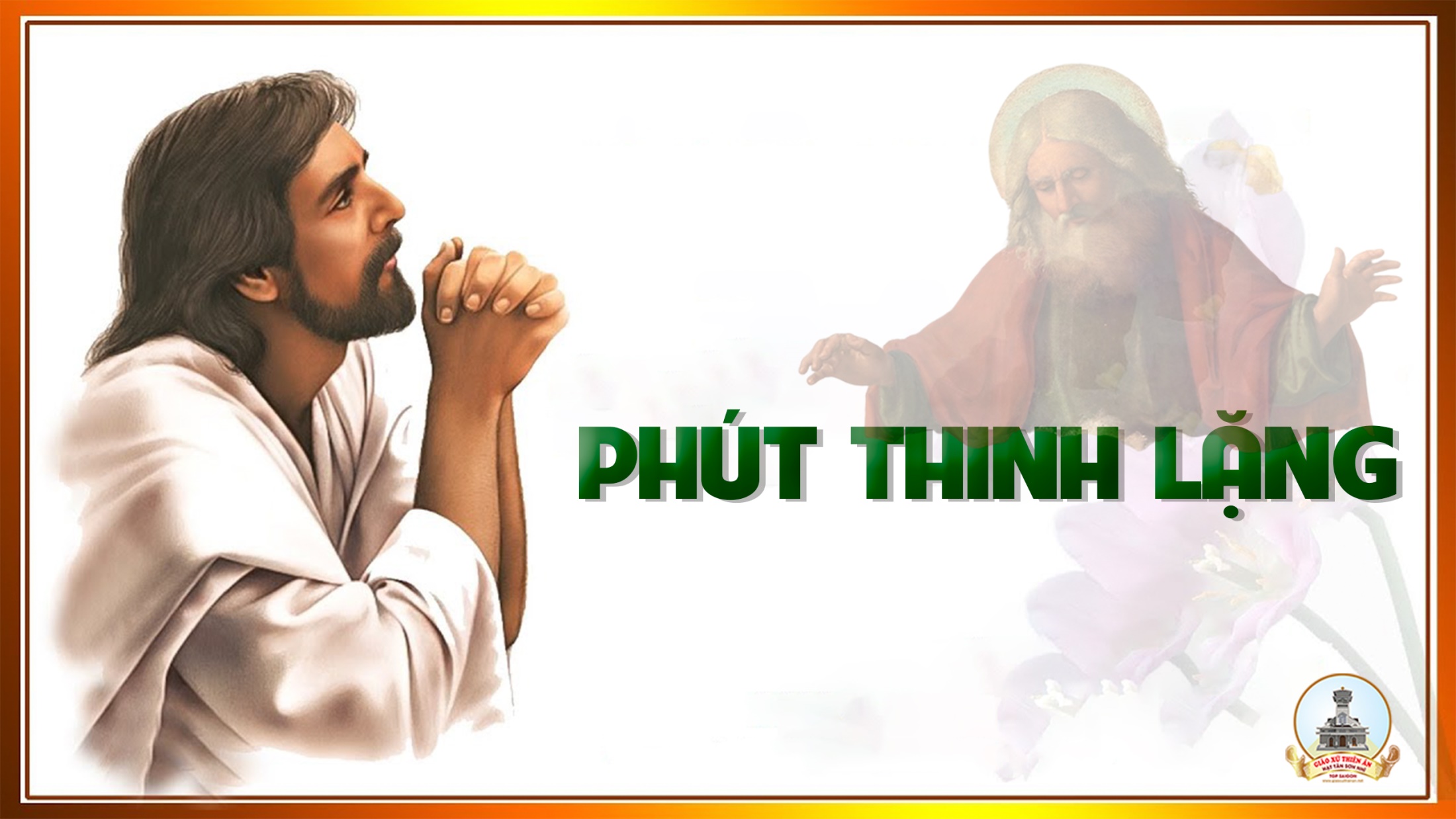 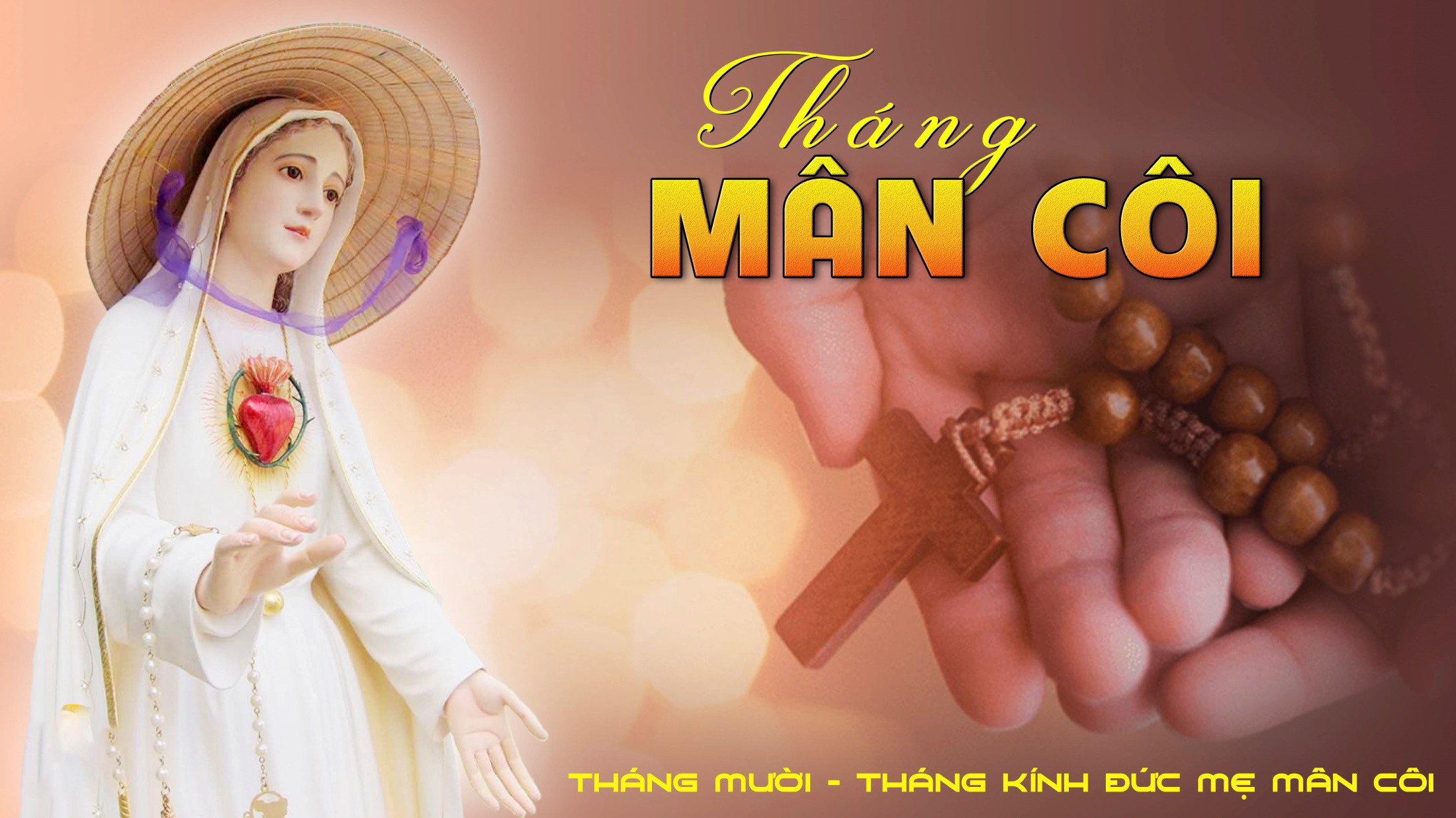 Ca Kết LễCON XIN DÂNG MẸVăn Chi
Đk: Mẹ ơi! Trước nhan Mẹ con dâng về Mẹ. Một tràng hoa Mân Côi và ngàn lời ca chan chứa tình yêu. Lời con tiếng ca hòa dâng lên Mẹ hiền. Tựa ngàn hoa thắm tươi, xin dâng lên Mẹ thương yêu.
Tk1: Trong khi an vui con dâng lên Mẹ tình yêu xin dâng trọn niềm trìu mến, trong khi cô đơn xin dâng về Mẹ đời những gian truân Mẹ sẽ ủi an.
Đk: Mẹ ơi! Trước nhan Mẹ con dâng về Mẹ. Một tràng hoa Mân Côi và ngàn lời ca chan chứa tình yêu. Lời con tiếng ca hòa dâng lên Mẹ hiền. Tựa ngàn hoa thắm tươi, xin dâng lên Mẹ thương yêu.
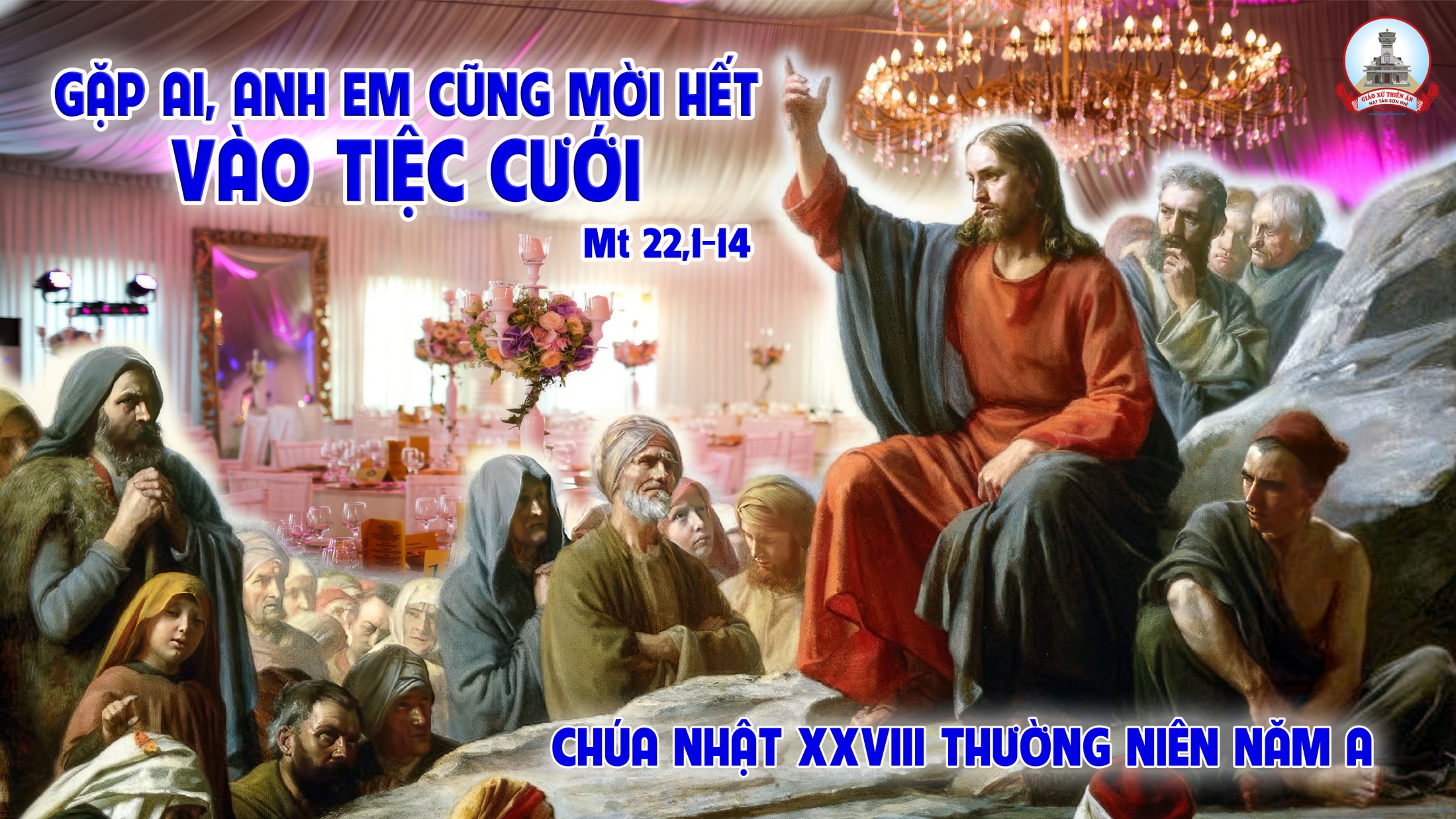